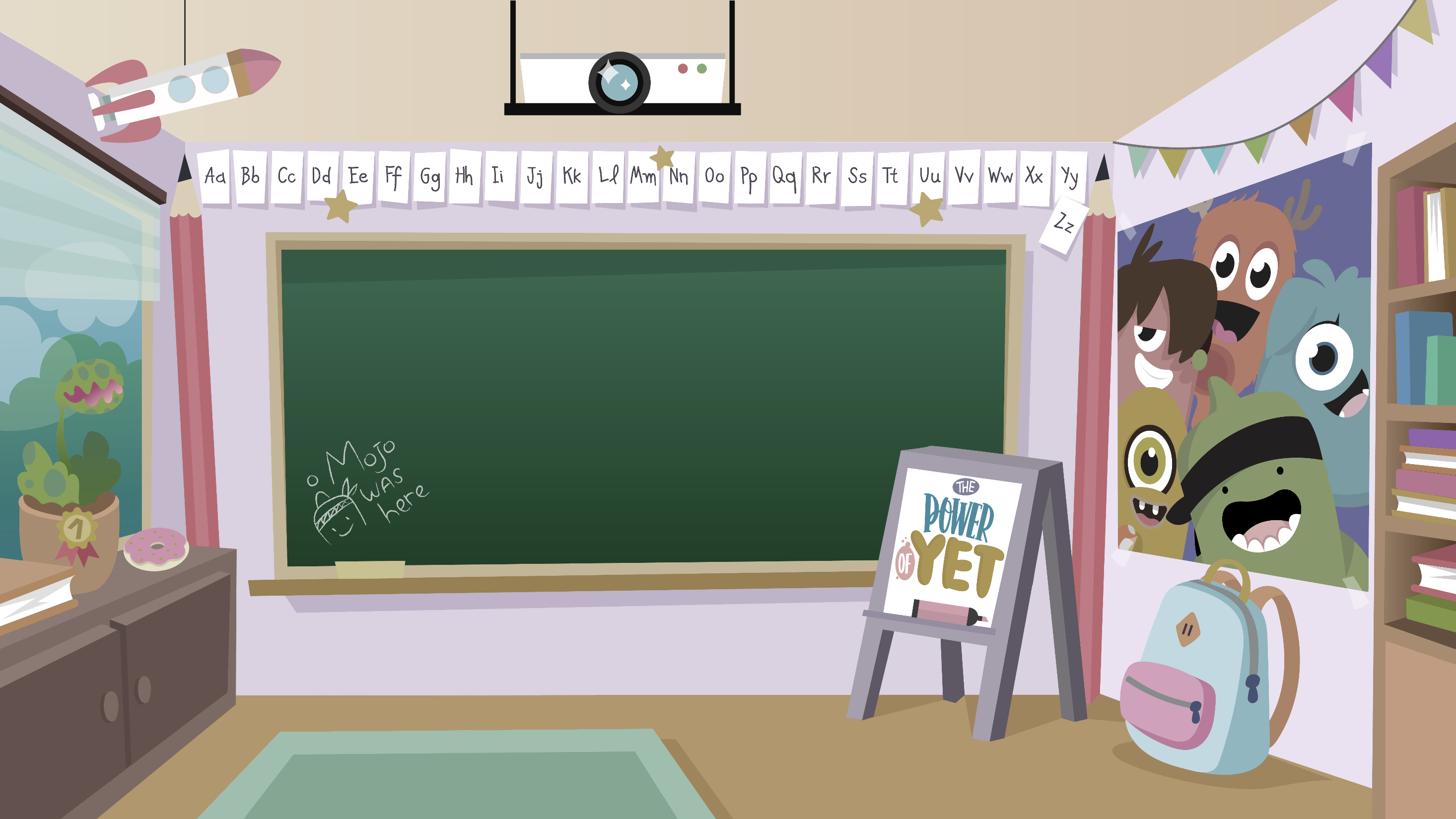 Challenge
Home Learning activities WC 6.7.20Year 1 CG Teaching group.
Home Learning Recap - Maths
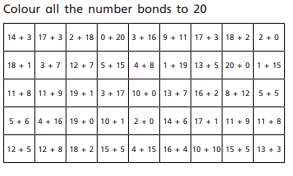 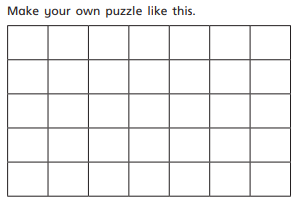 Home Learning Challenges - Maths
This week you will be thinking comparing numbers. – Where it says make a number, draw it instead.
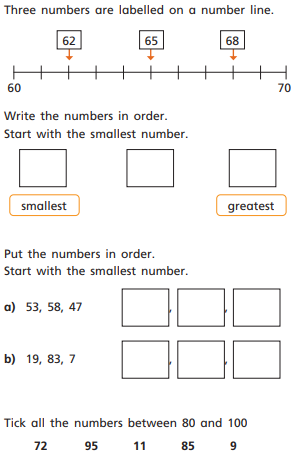 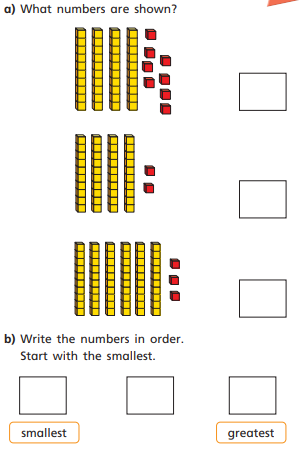 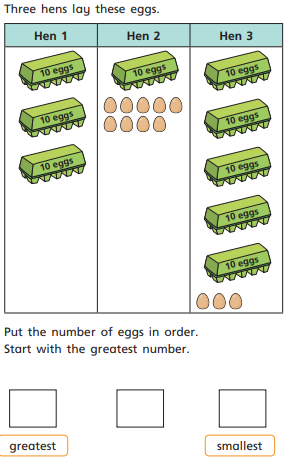 Home Learning Challenges - Maths
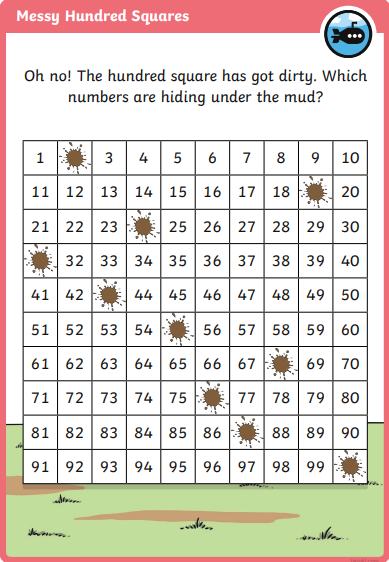 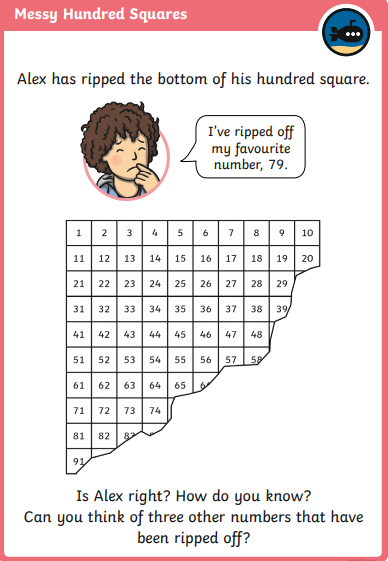 Home Learning Recap - Phonics
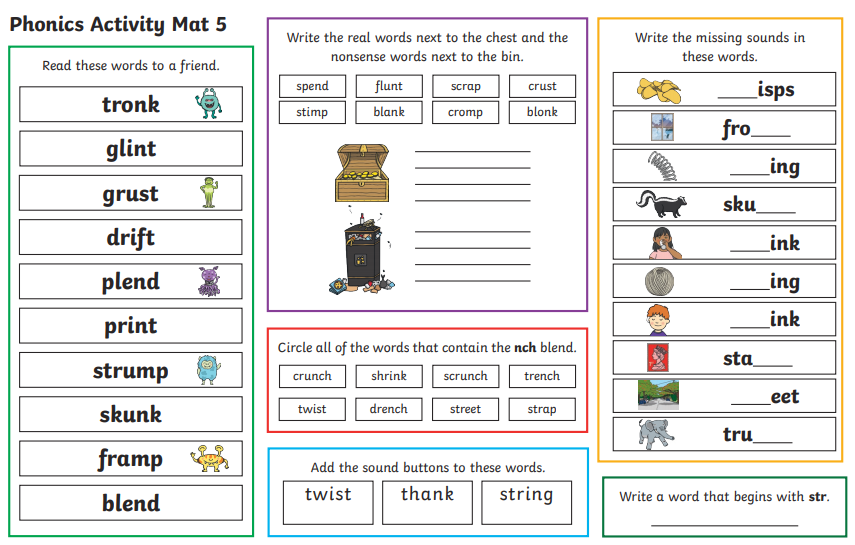 Home Learning Challenges - Phonics
Remember,  there are some great videos on Youtube to help. Ruth Miskin Training set 3 speed sounds and spelling lessons are definitely worth while in teaching your child and set 2 are great for recap lessons.
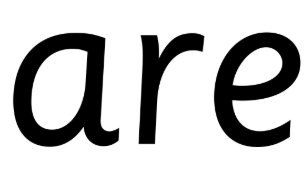 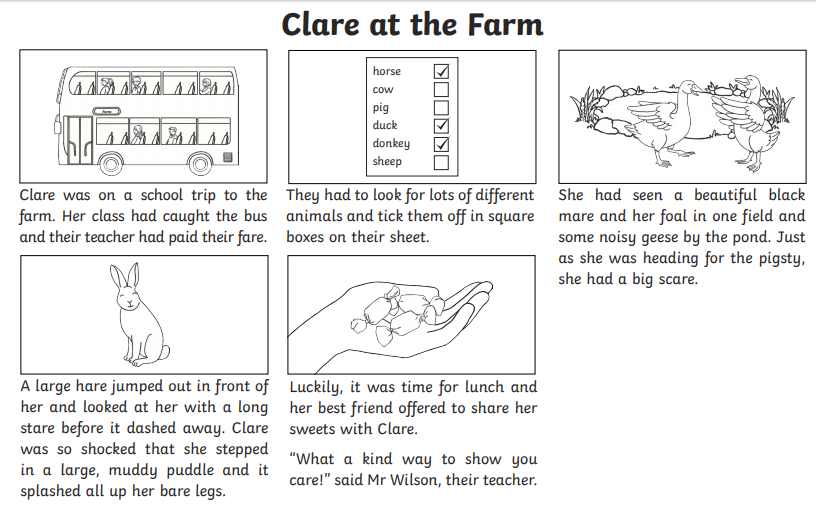 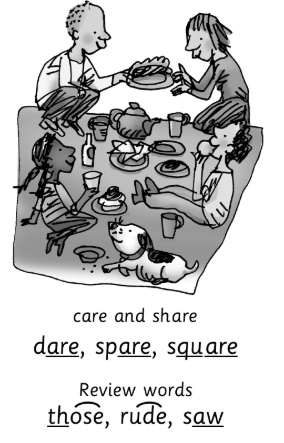 Can you find all of the words that contain ‘are’?
Home Learning Challenges - Phonics
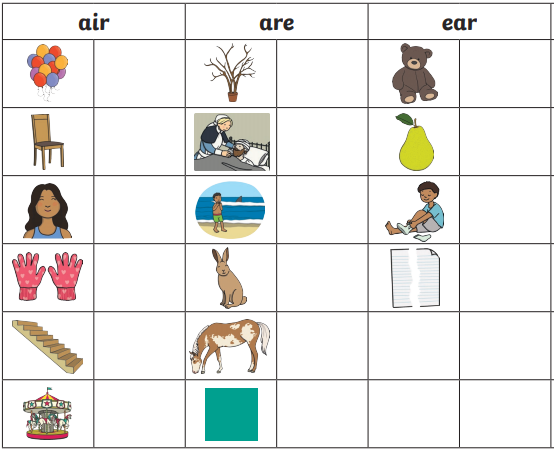 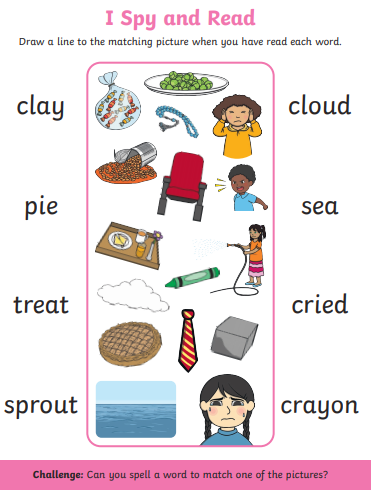 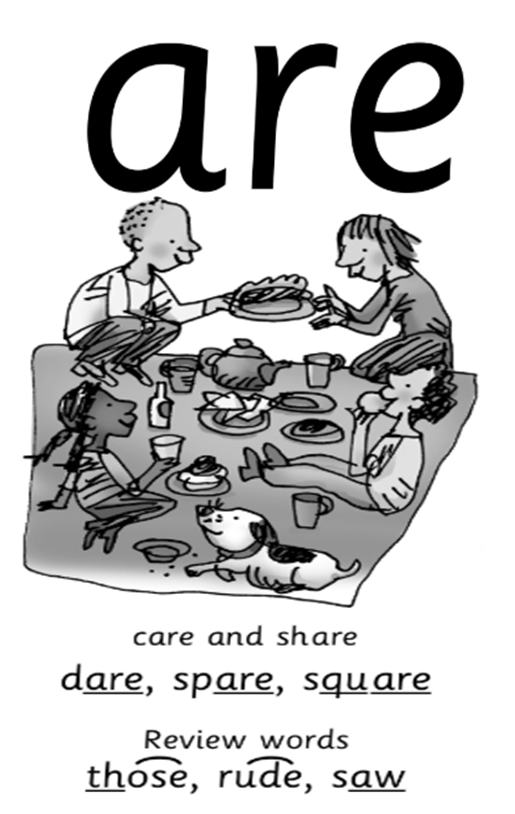 Home Learning Challenges – English
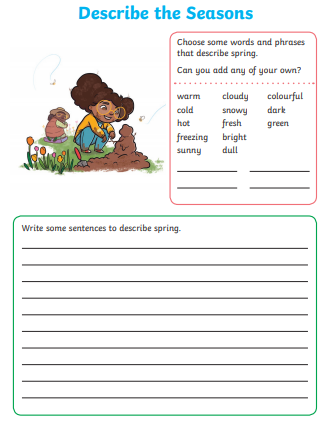 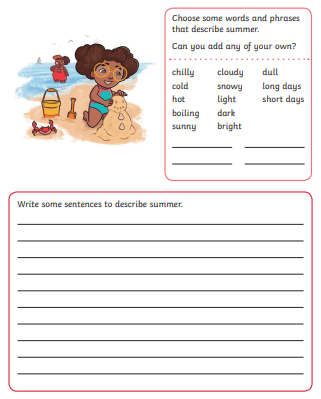 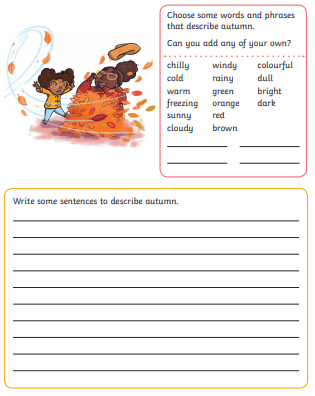 Home Learning Challenges – English
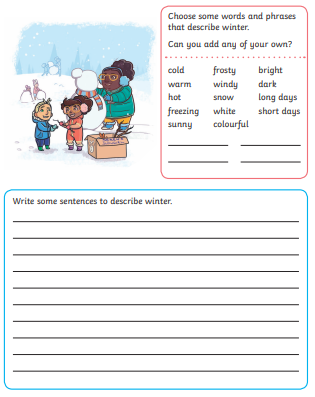 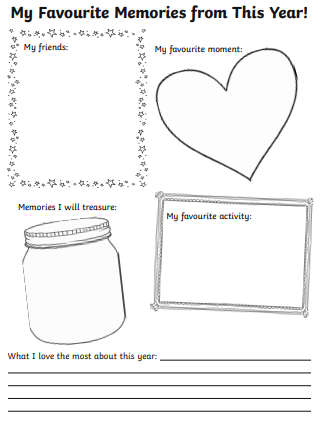 Home Learning Recap - RE
RE – This term we have been looking at the Christian Church.

For our final week we will look at Christian Symbols
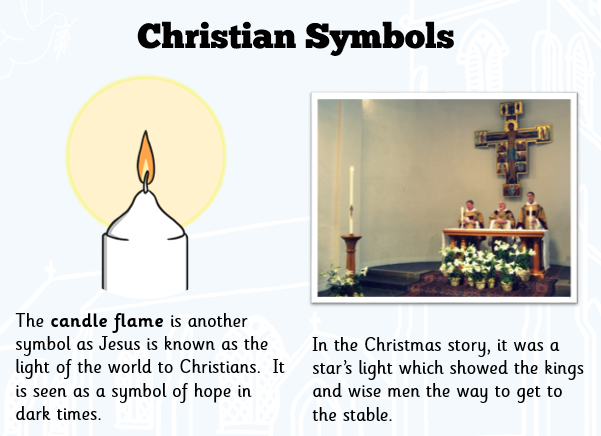 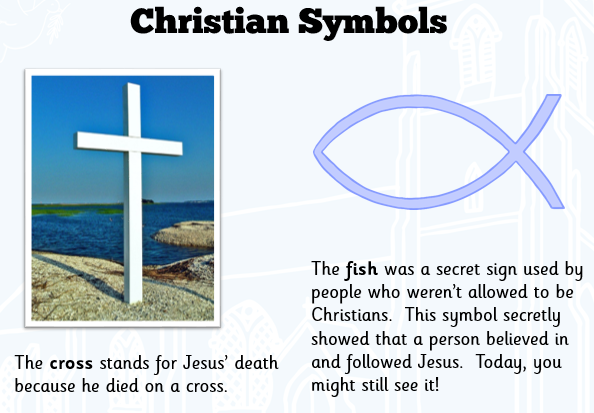 Home Learning Challenge - RE
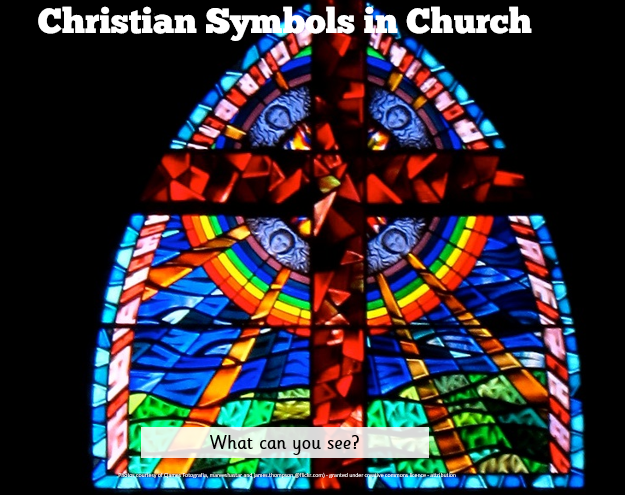 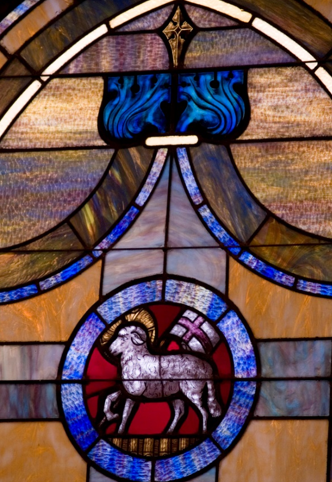 Your task – 
Design your own symbols to represent important things in your lives including people, pets, hobbies or faith.
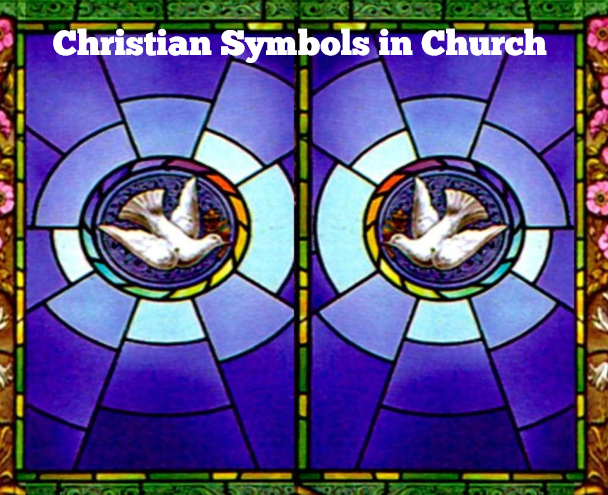 Home Learning Challenge – Science
The Seasons
https://www.youtube.com/watch?v=8ZjpI6fgYSY
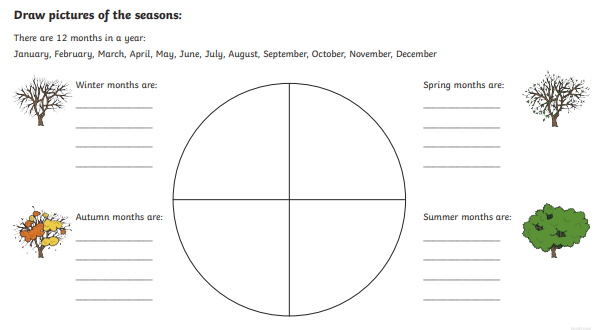 Home Learning – 
Non-Screen Activities
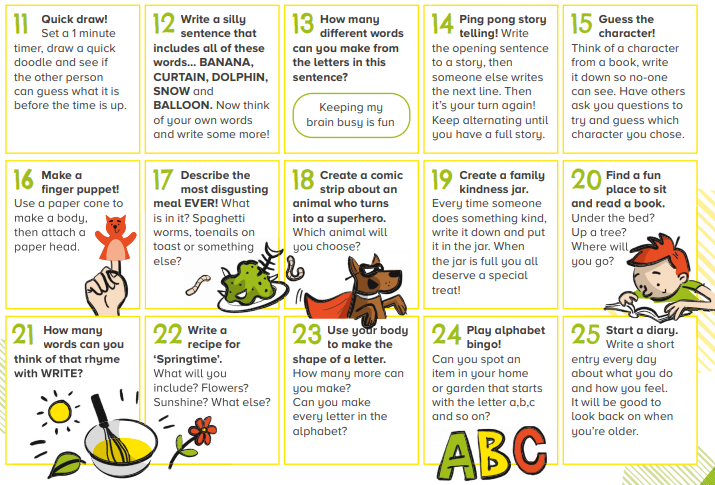